Questions flash n°7
4ème
1) Calculer
2) Quelle est la nature de chacun de ces quadrilatères ?
Niveau 1
Niveau 2
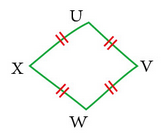 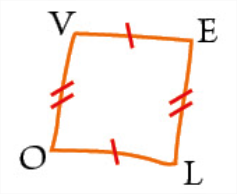 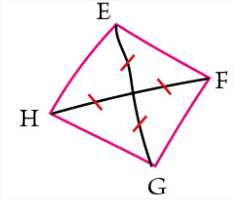 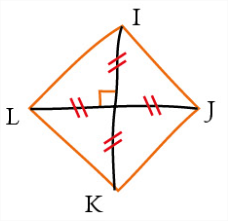